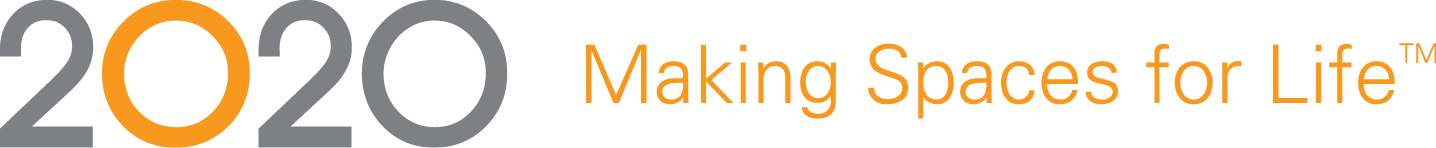 Best Practices
Agenda
Introduction
Setting Linkcodes
Setting variables
Catalog hierarchy
Setting add-ons relations 
Pricing 
Questions
Challenges
Introduction
Establishing best practices improves the quality of the catalogs and improves consistency between catalogs; leading to ease of use of the catalogs for the designers and reduces time effort to create designs.  

In this webinar we will talk about some of those best practices. 
Setting Linkcodes
Setting variables
Catalog hierarchy
Product Codes/Descriptions
Defining message records
Setting add-ons relations
Pricing
Setting Linkcodes
Linkcodes have two main usages:
Switch items 
Between catalogs 
Updated version of same catalog (e.g. KIT file created using original catalog version).
FHD cabinet from original catalog will switch with the FHD of the updated catalog version. 

Catalog for another line of products (e.g. Standard & Premium construction).
FHD cabinet from "Standard Construction" catalog will switch with the FHD of the "Premium Construction" catalog.
Same size within the same catalog
Modification of dimensions correspond to an existing cabinet.

Assure 2020 global options work properly
Upcharges (door & drawer styles), premiums (species & finishes), hardware, etc.
Setting Linkcodes
Linkcodes should be unique
Duplicated linkcodes will cause 2020 to not function as expected.

It is very important to follow the list of linkcodes to define appropriate linkcodes per type of cabinets to insure same type of items are switched properly.
First 7 digits are used for cabinet types
Last 4 digits represent the height and the depth of the products within the category (e.g.: 3424). 
Last 4 digits for add-ons, global options/upcharges & accessories should be set to ''1111'' as these categories may include different product/options heights & depths or may not be applicable.
Setting Linkcodes
Specific Linkcodes:
Add-Ons: from 7110000AT1111 - to 7990000AT1111
Species: 8270000AC1111
Finishes: 828000AC1111
Door Hardwares: 8250000AC1111
Drawer Hardware: 8260000AC1111
Accessories: from 8410000AC1111 - to 8990000AC1111
Base Door Upcharges: 8810000AC1111
Wall Door Upcharges: 8820000AC1111
Tall Door Upcharges: 8830000AC1111
Drawer Upcharges: 8840000AC1111
Setting Variables
Set common or most common variables at highest level.  
More efficient when troubleshooting catalog issues;
When a modification is required it will be quicker to edit one level. 
Document usage of "User" variables
Many "User" variables are used creating a catalog, especially for add-ons.  It is important to document those variables within the catalog;
Manuf info, caption string feature or use records in hierachy;
Document will help troubleshooting;
Will also help quickly identify which user variables are already used when a new one is required.
Catalog Hierarchy
Importance to have a good TOC:
A good hierarchy makes navigation in the catalog much more fluid;
Quick access to the different items of the catalog;
Enhanced user experience;
Designer will much prefer working in a well organized catalog.
Catalog Hierarchy
What is a good TOC:

A good TOC is not agressive to the eye;
It does not contain multiple groups/records in disorder/pell-mell in both the Drag & Drop and the Add-Ons dialog;
Spaces are inserted to divide the groups and reduce/lighten the list;
Items are grouped by type, configurations, different heights & depths;
The order of groups is logical and convenient for the designers;
Hierarchical levels are kept to a minimum; we suggest a maximum of 4 levels; 
Messages records are used sparingly and are grouped under a record on which we double click instead of cluttering the hierarchy of messages.
Catalog Hierarchy
To improves consistency between catalogs and help designers to easily find products, we suggest the following recommendations:

Main products categories should be listed in the following order:
Base
Base Corner
Vanity
Tall
Wall
Wall Corner
Moldings
Counter Items
Add-Ons
Accessories
Catalog Hierarchy
Different heights & depths should be created as sub-categories under the respective product type and listed/combined together to avoid too much hierarchical levels;
Different heights should be listed in ascending order;
Different depths should be listed in descending order. 
84" High/24" Deep
90" High/24" Deep
96" High/24" Deep

84" High/12" Deep
90" High/12" Deep
96" High/12" Deep
Catalog Hierarchy
Product type descriptions under main categories should start with "Base", "Base Corner", "Vanity", "Wall", "Wall Corner" to align descriptions properly;
Base Full Height Door
Base Door/Drawer
Base Sink
Base Drawers
Base ...
Catalog Hierarchy
Product type sub-categories descriptions should not contain repetitive information:
Base Full Height Door
Base Full Height Door
Base Full Height Door w/Roll-Outs
Base Full Height Door w/Waste Baskets
Base Full Height Door ...
Catalog Hierarchy
Add-ons & Accessories categories should be listed in alphabetical order to facilitate products/options search; 
Categories descriptions should be written in Proper Case (1st letter of each word in capital); complete descriptions in capital letters are too agressive to the eye (ex.: BASE FULL HEIGHT DOOR). 
Ex.: Base Full Height Door
We suggest using the singular form for all categories descriptions to preserve a consistency through catalogs.
Catalog Hierarchy
Base drawer cabinets should be grouped under the same category:
Base Drawers
2 Drawers
3 Drawers
4 Drawers
Desk Drawer
Drawer File
Combination Drawers
...
Catalog Hierarchy
Appliance cabinets should be grouped under the same category:
Base Appliance
Base Oven
Base Warming Drawer
Base Microwave
...
Catalog Hierarchy
Special accessories should be grouped under the same category: 
Base Decorative Accent
Corbel
Column
Bracket
Feet 
...
Catalog Hierarchy
Specialties cabinets should be grouped under the same category:
Base Specialty
Spice Drawers
Plate Rack
Glass Holder
Wine Rack
Bench Seat
...
Catalog Hierarchy
Fillers should be grouped under their respective main categories:
Base Filler
Vanity Filler
Tall Filler
Wall Filler
Catalog Hierarchy
Different panel types should be grouped under the same category:
Base Panel
Finished End
End Skin
Decorative False Door
Back/Peninsula
...
Catalog Hierarchy
End/Transition cabinets should be grouped under the same category:
Base End & Transition
Angled Triangle
Angled Square
Angled Transition
Open End Shelves
...
Product SKUs & Descriptions
Left/Right product codes should end with "-L" and "-R", nevertheless the manufacturer codes can be representative of the customer product codes;  
Product user codes should not contain specific symbols as ". ; :" to avoid problems during the import process to other platforms;
Product codes should have a maximum of 16 characters to be entirely displayed in 20-20 reports (for v8 & v9 only);  
Product descriptions should not include product codes (redundant information);
Product descriptions should not be too long, a maximum of 40 characters is suggested to be entirely showed in 20-20 reports (for v8 & v9 only );   
Product descriptions should be written in Proper Case (1st letter of each word in capital); complete descriptions in capital letters are too agressive to the eye (ex.: BASE FULL HEIGHT DOOR).  
Ex.: Base Full Height Door
Product SKUs & Descriptions
Limit the duplication of SKUs 
e.g.: items with different SKUs per wood; 
Use of control string feature for product codes;
Use of Look Up tables for pricing;
Duplication of items per wood implies that when the wood specie is modified in design these items needs to changed.
Message Records
Message should be written between curly brackets {Message} preceeded with ">>>":
>>> { 4-1/2" Toe Kick Shipped Loose } 
Limit quantity of message records to not load the catalog hierarchy.
Use the ">>> { Important: Double Click Here }" message to list the message records when you have more than 2 message record lines.
An empty message record should be added between message record(s) and product list to separate and identify these more easily.
Message Records
Cabinets with different door/drawer quantities may be identified with message records within the same category to avoid additional hierarchical levels. 
Help designers to find these products easily;
Much more cleaner category hierarchy.
>>> { One (1) Door/Drawer }
>>> { Two (2) Doors/(1) Drawer } 
>>> { Two (2) Doors/Drawers } 
>>> { Three (3) Doors/Drawers }
...
Message Records
Products not graphically represented (shape limitation) should be identified with a message to notify the users that this is intended.
All products/add-ons (within a same category) should be identified with a record message:
>>> { Not Graphically Represented }
For specific items/add-ons within a category, a message/notification should be added in the product description.
{ No.Grap.Rep. } Pedestal Feet Corner
Pricing
When an item is not available we set pricing to 99 999$
If it is required to set an expression in a price, do not set the price directly in the expression.  
Use a derivative/intermediate variable to set the pricing and refer to that variable in the expression; 
Use Look Up tables;
Pricing updates will be easier and quicker if the expressions do not need to be edited manually.
Relations
Add-ons should be grouped by type to facilitate and expedite the creation of relations:
Base Modifications, Base Internal Accessories & Base External Accessories;
Vanity Modifications, Vanity Internal Accessories & Vanity External Accessories;
Tall Modifications, Tall Internal Accessories & Tall External Accessories;
Wall Modifications, Wall Internal Accessories & Wall External Accessories;
Relations
Only relevant add-on groups (e.g.: Base Modifications, Wall Internal Accessories...) should be linked to the respective and applicable product main categories(e.g .: Base, Base Corner, Vanity, Tall, Wall, Wall Corner). 

e.g.: all of the "Base Modifications" category should be linked to the "Base Cabinets" level; 
Removing a lot of add-on constraints; 
Offering much more flexibility to the designers in applying add-ons; 
However limiting unpractical combinations; 
A lot more intuitive for users when looking for a specific add-on; 
More efficient when troubleshooting add-on relations issues; 
When modifications are required, quicker to edit these few limited levels and much more easier to understand the links between the products and their add-ons.
Relations
Base Modifications 
Base Internal Accessories 
Base External Accessories 

Vanity Modifications  
Vanity Internal Accessories   
Vanity External Accessories 

Tall Modifications  
Tall Internal Accessories   
Tall External Accessories  

Wall Modifications 
Wall Internal Accessories  
Wall External Accessories
Base cabinets
Base Corner cabinets
Vanity cabinets
Tall cabinets
Tall Corner cabinets
Wall cabinets
Wall Corner cabinets
Relations
When needed, unrelevant options can be excluded using conditions where appropriate;
We do not suggest creating add-on relationships between the owner and both add-on items & add-on groups to avoid disorganization within the Add-Ons dialog. 
Make sure to create "mirror" relations for all cabinets to assure proper functioning of mirror items or group of items in 20-20 Design.
Relations
Menu Entry relations must be defined at the catalog level to assure proper functioning of 20-20 global menus (e.g.: Countertops & Trims, Accessories & Extra Costs...)
Base
Base Corner
Vanity
Tall
Wall
Wall Corner
Toe Bases
Top Moldings
Bottom Moldings
Wall Moldings
Wall Soffits
Add-Ons
Accessories
Conclusion
Questions?
Challenges for next webinar sessions?